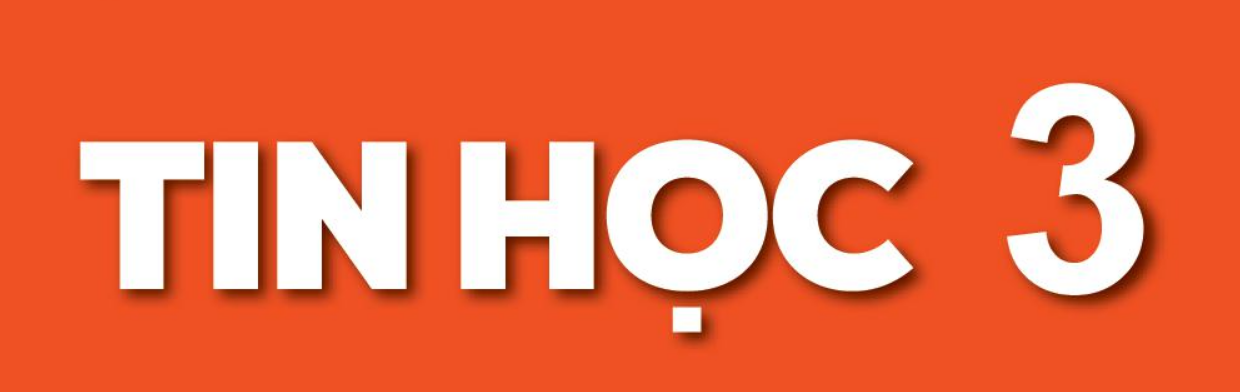 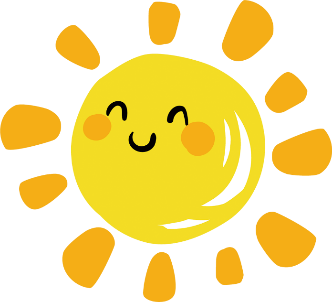 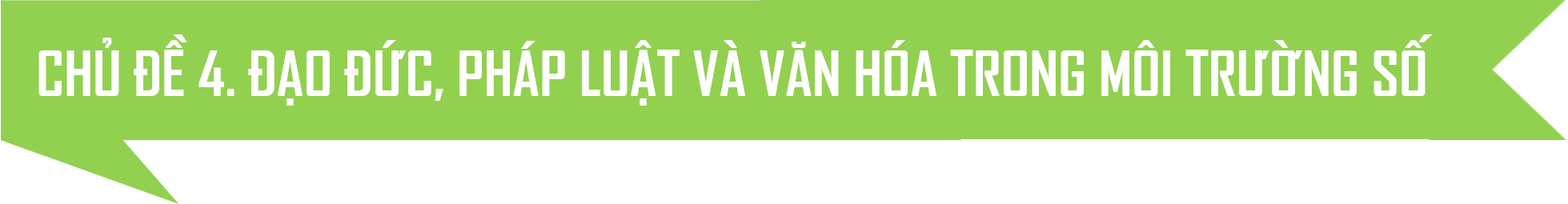 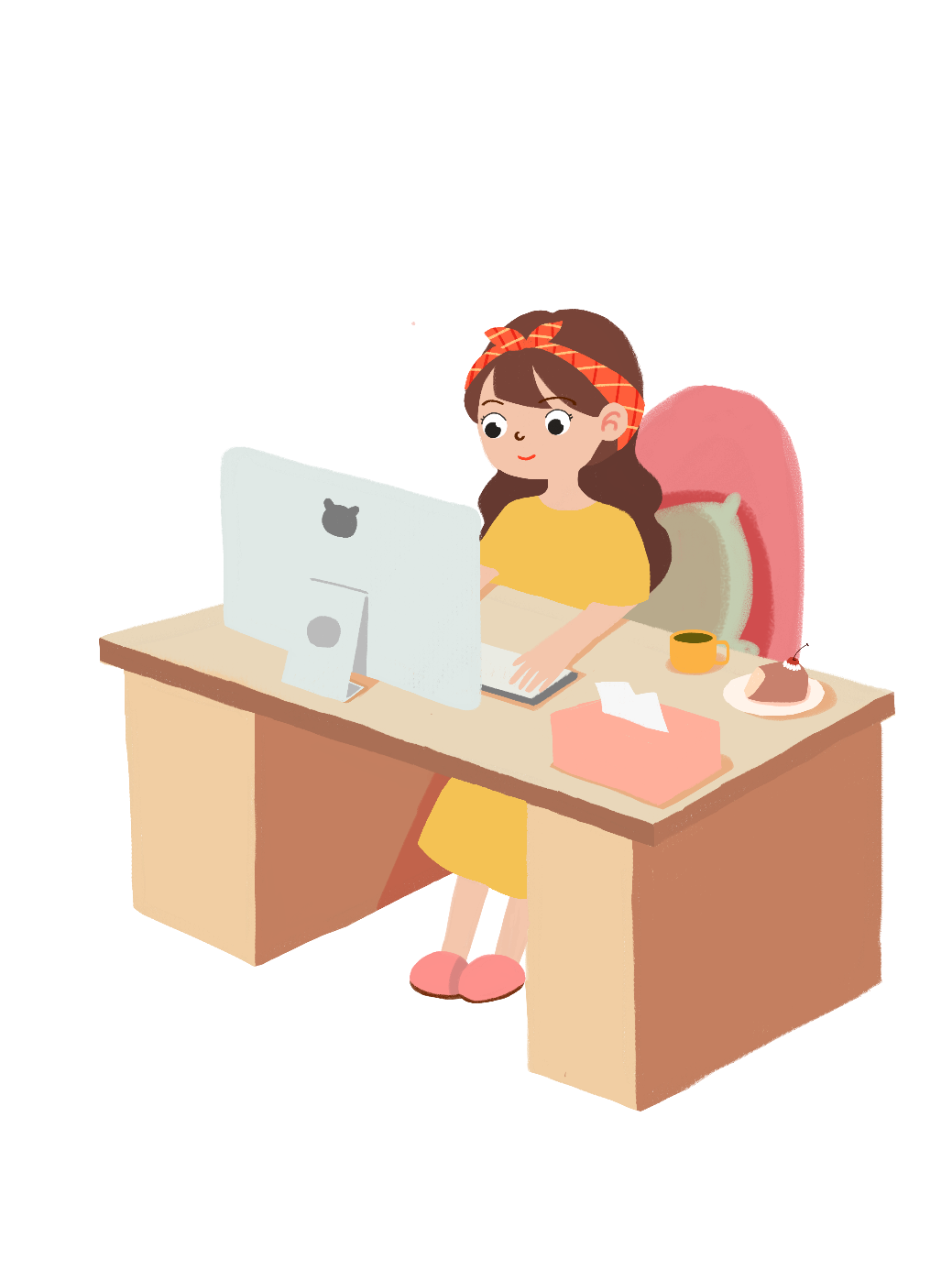 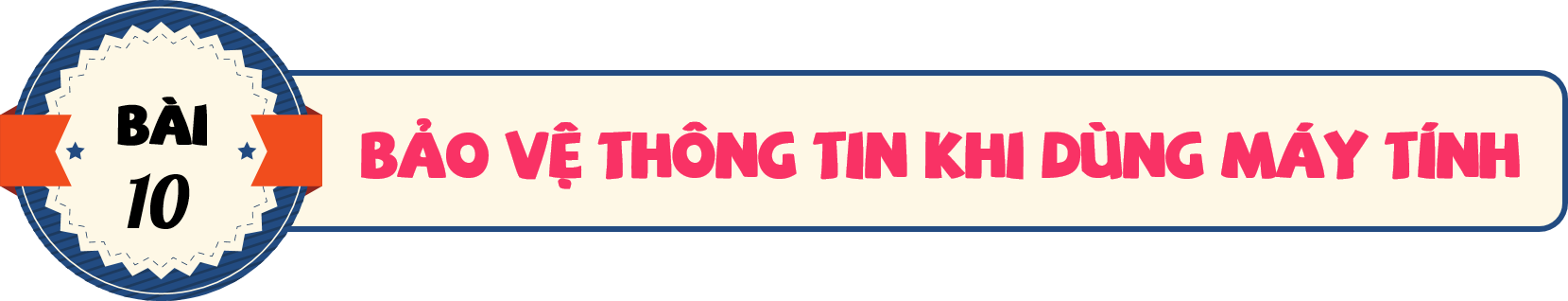 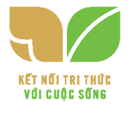 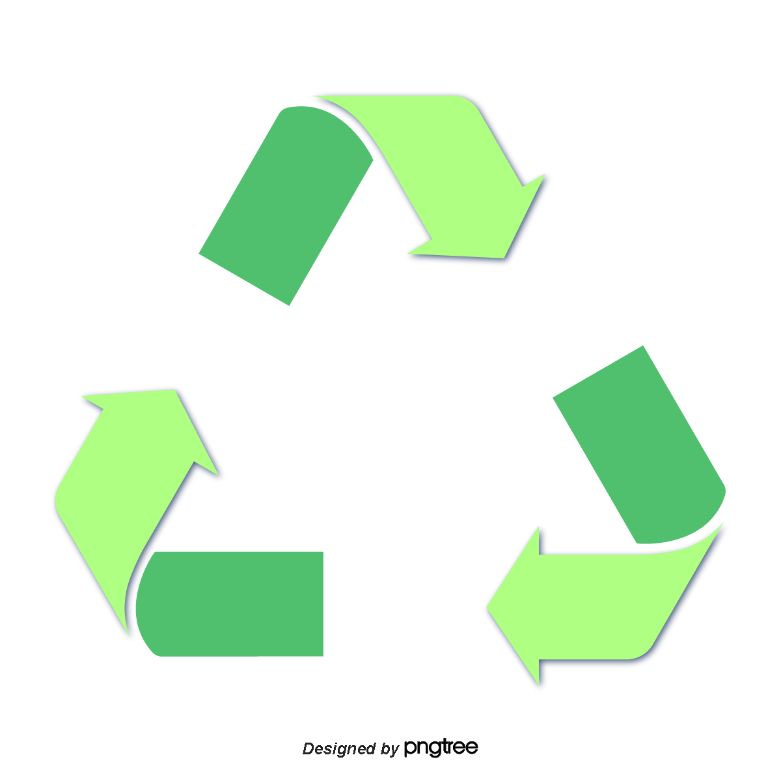 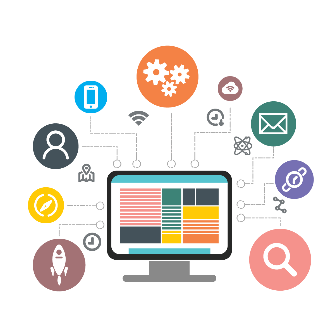 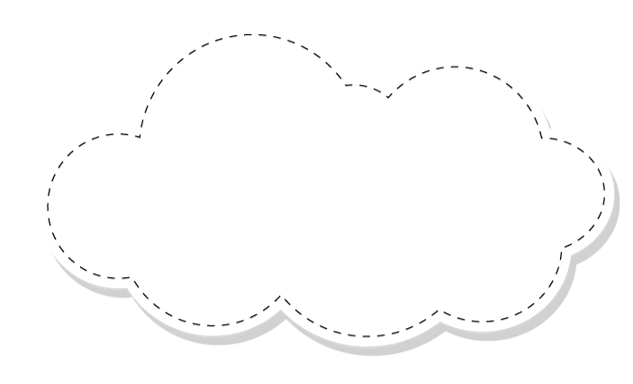 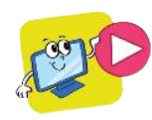 KHỞI ĐỘNG
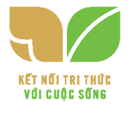 Đúng vậy. Chúng ta cần bảo vệ thông tin của mình và gia đình trong máy tính.
Kẻ trộm có thể đột nhập vào nhà chúng ta để lấy trộm đồ. Tương tự, người xấu cũng có thể truy cập vào máy tính của chúng ta đấy.
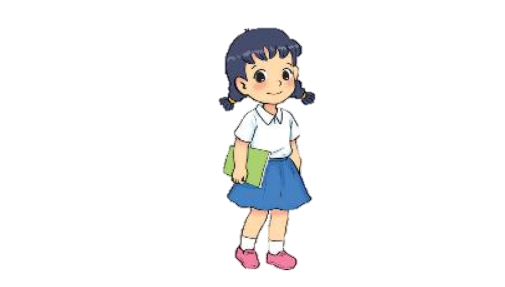 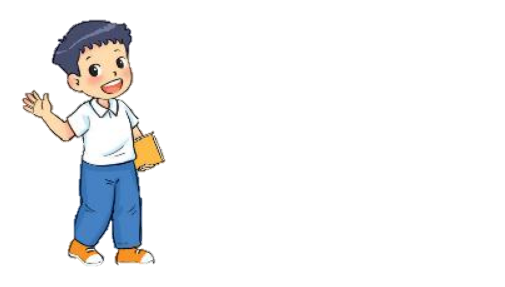 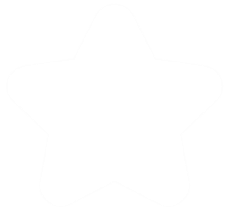 1. LƯU TRỮ, TRAO ĐỔI THÔNG TIN NHỜ MÁY TÍNH
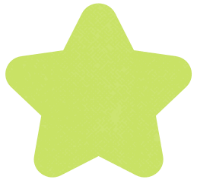 1
Thông tin được lưu trữ, trao đổi nhờ máy tính
HOẠT ĐỘNG
1. Những thông tin nào của em và gia đình có thể được lưu trữ trong máy tính?
2. Theo em, những thông tin lưu trữ trong máy tính có thể gửi cho người khác được không? Nếu có thì gửi bằng cách nào?
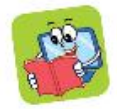 Tuỳ mục đích sử dụng của mỗi người (học tập, làm việc, giải trí,...), nhiều thông tin của cá nhân em và gia đình có thể được lưu trữ trong máy tính, ví dụ :
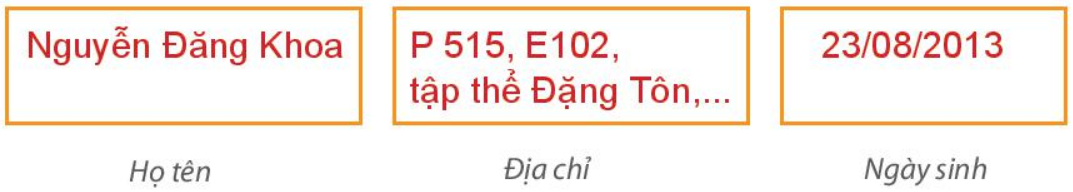 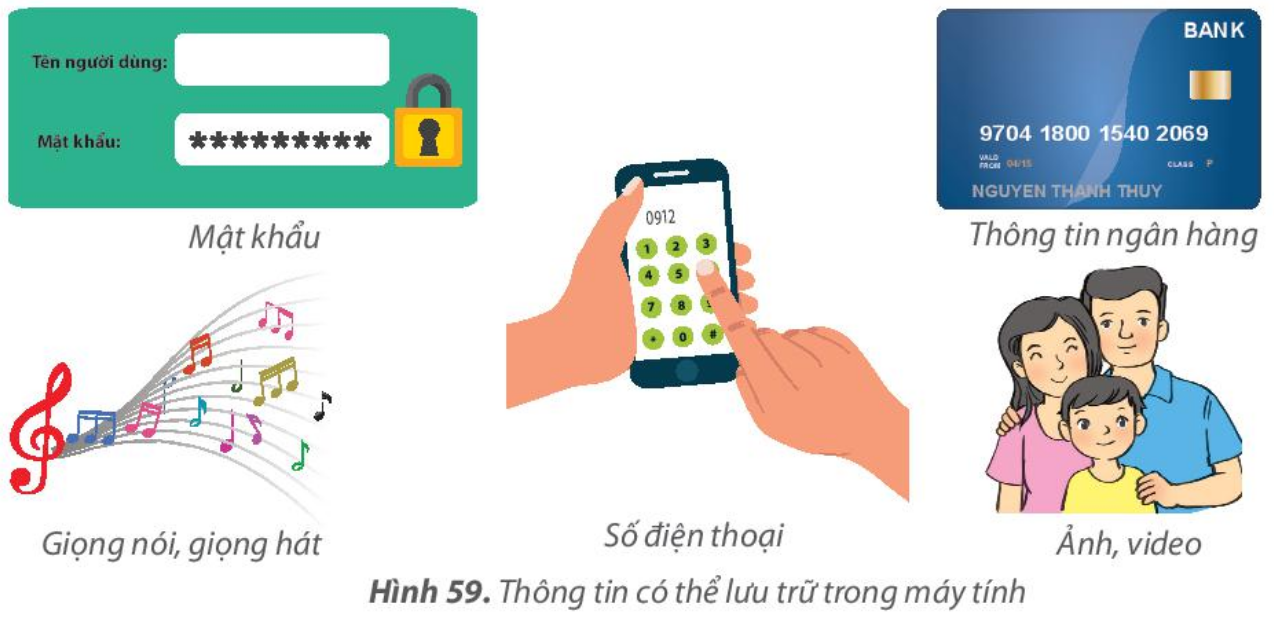 Thông tin lưu trữ trong máy tính có thể gửi đến các máy tính khác thông qua:
	 Internet 
	 Các thiết bị nhớ như USB, thẻ nhớ,…
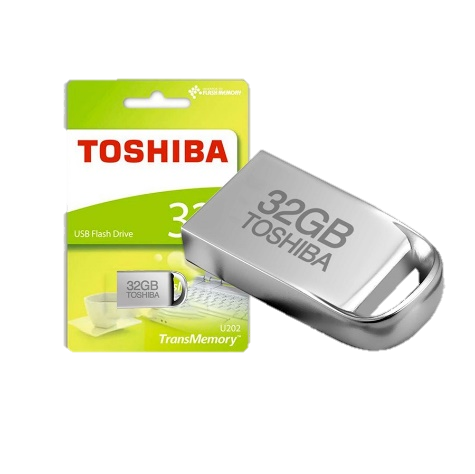 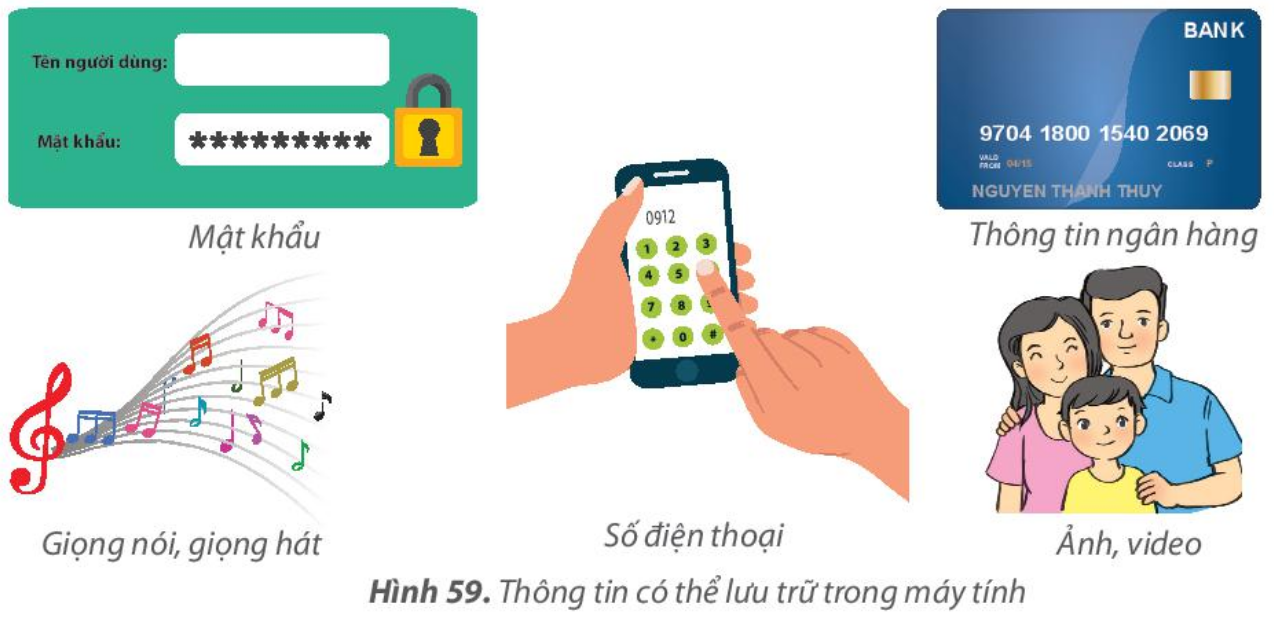 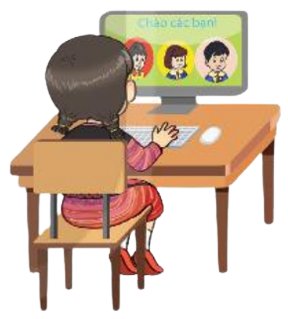 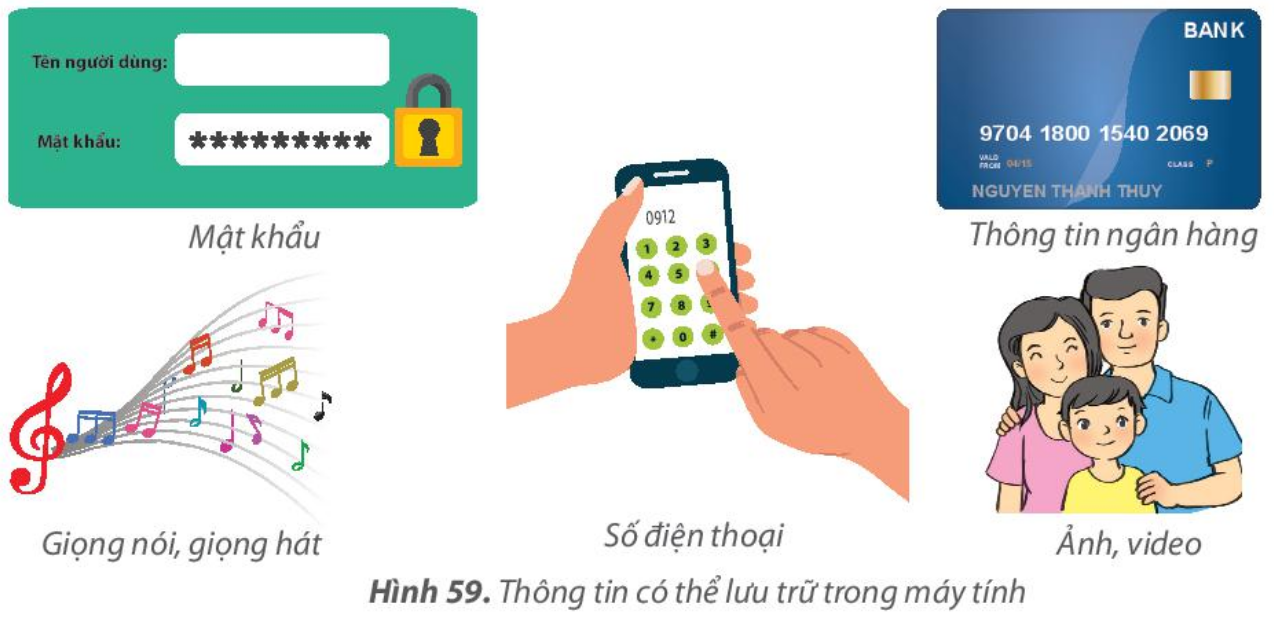 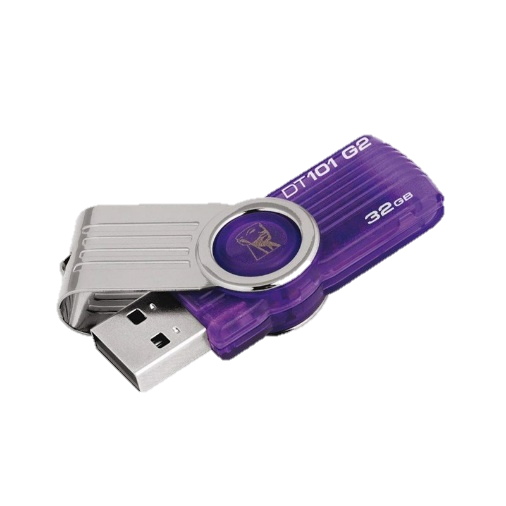 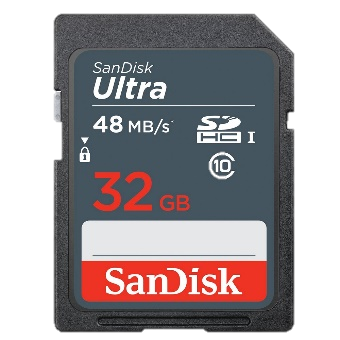 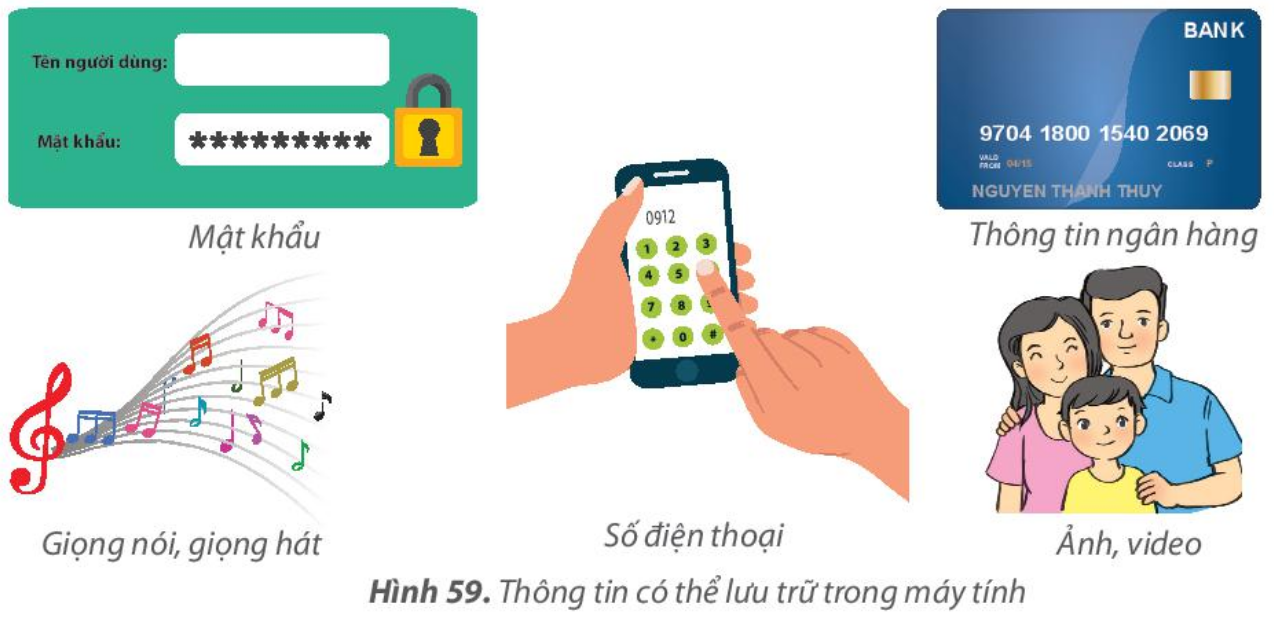 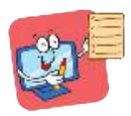 Thông tin của em và gia đình có thể được lưu trữ trong máy tính.
Thông tin trong máy tính có thể được trao đổi nhờ thiết bị nhớ
hoặc qua Internet.
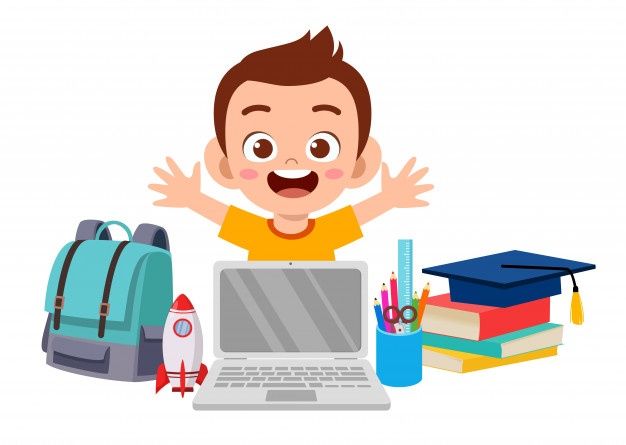 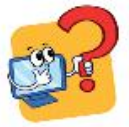 1. Mỗi phát biểu dưới đây là Đúng hay Sai?
Đúng
a) Máy tính có thể lưu trữ thông tin cá nhân. Khi cần thiết, chúng ta có thể gửi những thông tin đó đến máy tính khác. 
b) Chỉ có thể trao đổi thông tin giữa các máy tính khi có kết nối Internet.
c) USB là thiết bị lưu trữ và trao đổi thông tin giữa các máy tính.
d) Máy tính không có khả năng lưu trữ giọng nói của em.
Sai
Đúng
sai
2. Em muốn gửi ảnh đã lưu trong máy tính cho bạn. Em có thể sử dụng cách nào sau đây?
A. Nhờ người lớn gửi tệp ảnh qua thư điện tử.
B. Nhờ người lớn sao chép tệp ảnh vào USB, rồi gửi USB cho bạn.
C. Cả A và B.
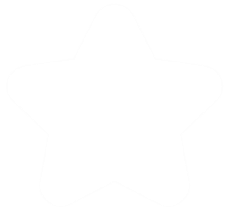 2. BẢO VỆ THÔNG TIN KHI GIAO TIẾP QUA MÁY TÍNH
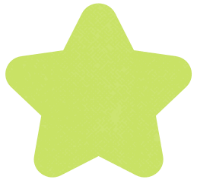 2
Thông tin được lưu trữ, trao đổi nhờ máy tính
HOẠT ĐỘNG
Em hãy thảo luận với các bạn trong nhóm để tìm ra cách bảo vệ thông tin lưu trữ trong máy tính hay trao đổi qua Internet.
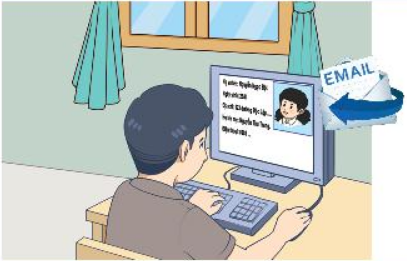 Em có thể sử dụng máy tính để trò chuyện, gửi thư, gửi tệp,... đến người khác. Trong quá trình trao đổi, thông tin có thể sẽ bị lộ ra bên ngoài nếu chúng ta không có ý thức bảo vệ.
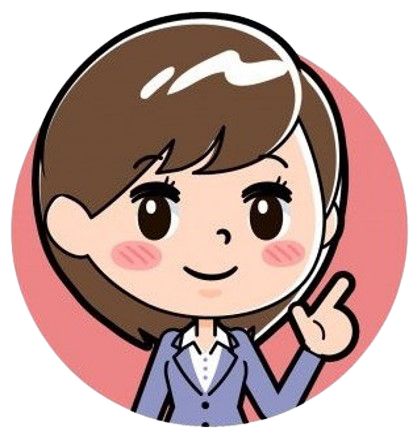 Nếu thông tin đó rơi vào tay kẻ xấu thì chúng có thể lợi dụng để thực hiện các mục đích đen tối. Kẻ xấu có thể lấy địa chỉ, thông tin liên lạc của em để gửi lên các trang web có nội dung xấu, độc hại hoặc dụ dỗ, mời gọi các em tham gia các trò chơi trực tuyến. Kẻ xấu có thể sử dụng các thông tin bí mật của em để đe dọa, bắt nạt em trên Internet, thậm chí là lừa đảo, tống tiền gia đình em,...
Vì vậy, chúng ta cần có ý thức bảo vệ thông tin cá nhân và gia đình.
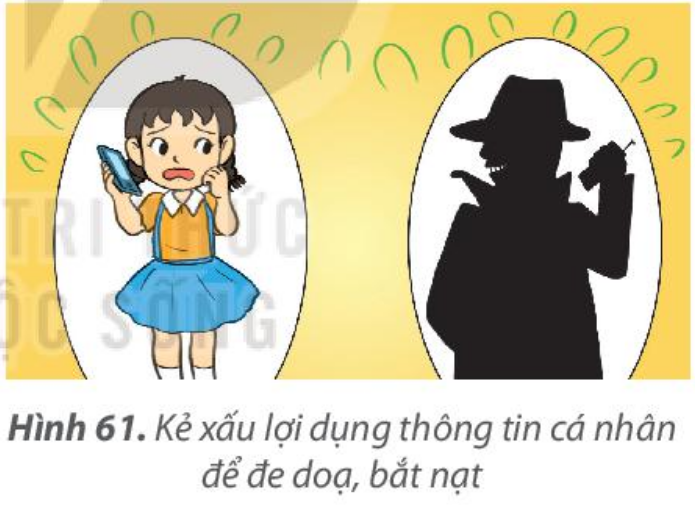 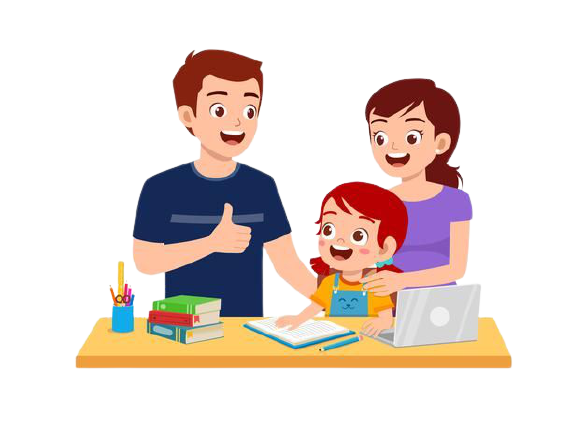 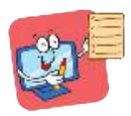 Bảo vệ thông tin cá nhân và gia đình: không cung cấp tên và địa chỉ cho người lạ, không gửi và nhận tệp từ người không quen biết, bảo vệ mật khẩu khi dùng máy tính.
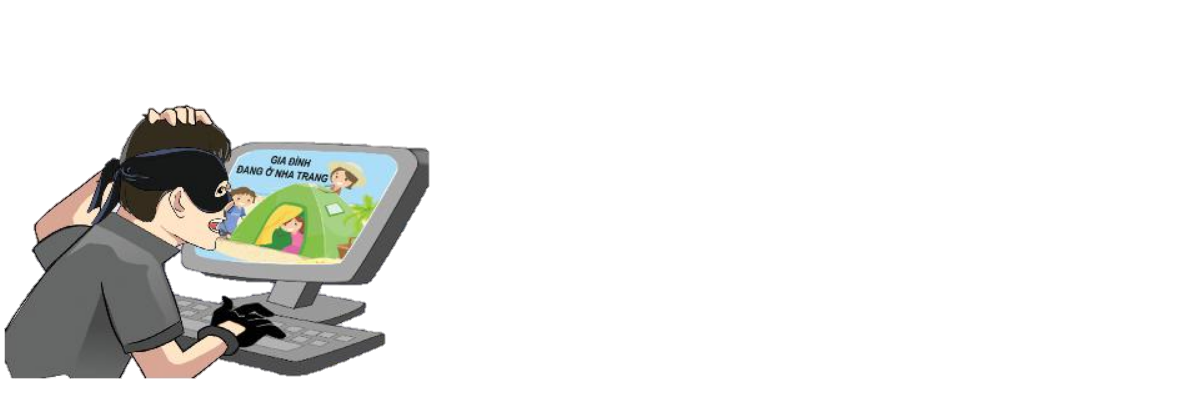 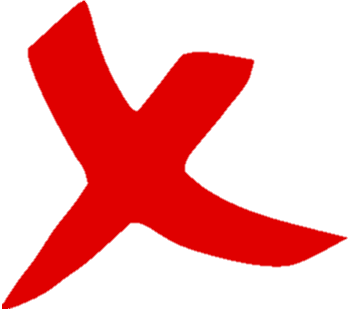 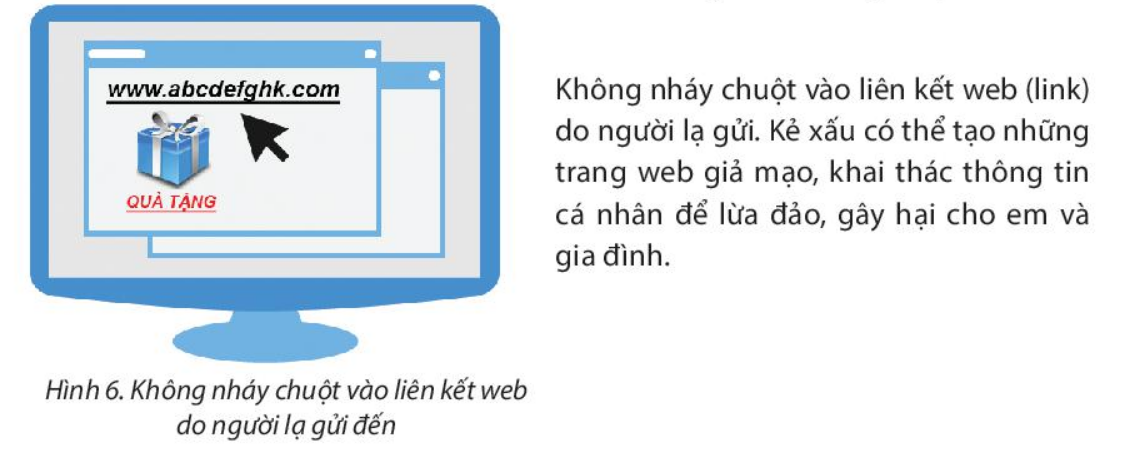 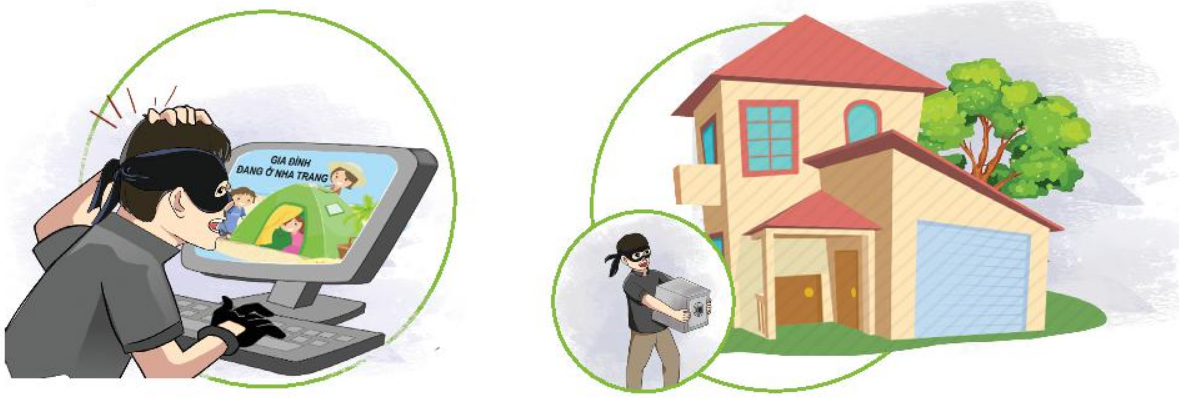 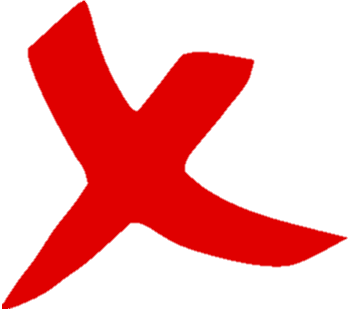 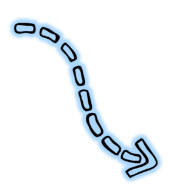 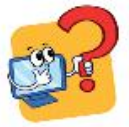 1. Khi có thông tin cá nhân của em hoặc gia đình em thì người xấu có thể:
A. Tìm đến em để thực hiện ý đồ xấu.
B. Đăng tin nói xấu em hay gia đình em trên Internet.
C. Mạo danh em hoặc các thành viên trong gia đình em để làm việc xấu.
D. Tất cả các ý trên.
2. Em không nên chia sẻ rộng rãi trên Internet những thông tin nào sau đây?
- Họ tên, địa chỉ của nhà em; 
- Bài thơ em thích; 
- Số điện thoại của bố; 
- Nơi làm việc của mẹ.
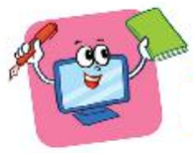 LUYỆN TẬP
1. Em hãy kể tên ba ví dụ về thông tin của cá nhân hay gia đình có thể được
lưu trữ trong máy tính.
2. Em hãy ghép mỗi mục ở cột A với một mục thích hợp ở cột B.
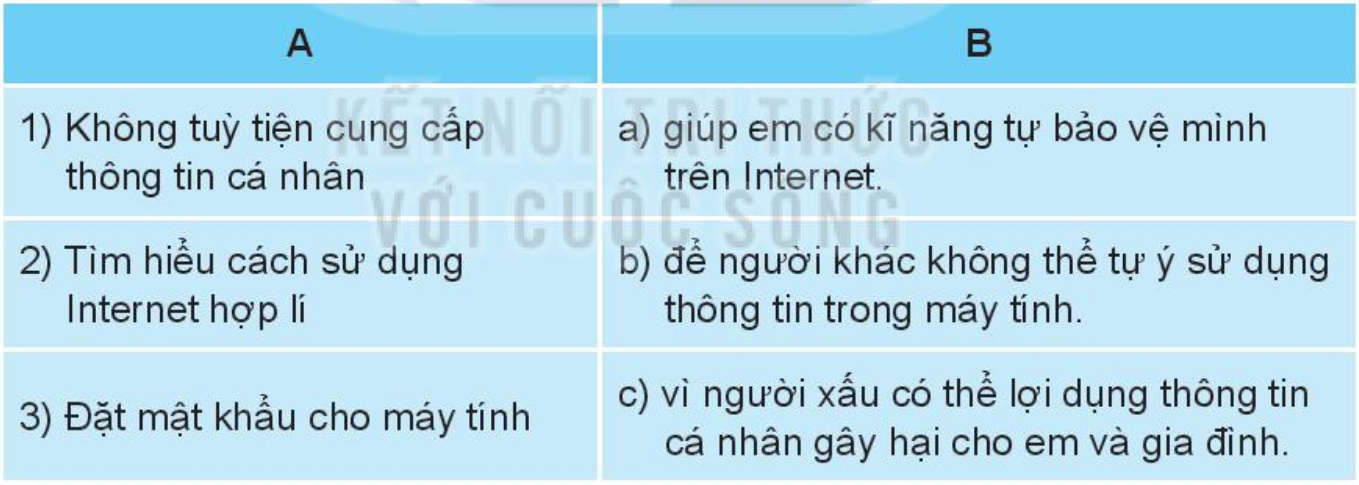 1  c
2  a
3  b
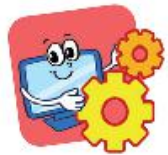 VẬN DỤNG
1. Nếu gia đình em có sử dụng máy tính, em hãy thảo luận với bố mẹ để cùng nhau thống nhất 3 đến 5 điều lưu ý cho cả gia đình khi trao đổi thông tin qua máy tính.
2. Em hãy kể ví dụ về hậu quả của việc lộ thông tin cá nhân trên Internet mà em biết.
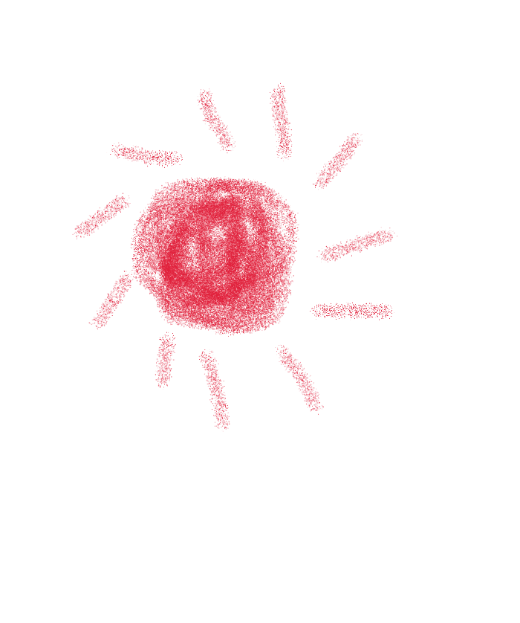 L
L
LOVE
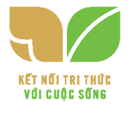 TẠM BIỆT VÀ HẸN GẶP LẠI
G
PIRCE
L
S
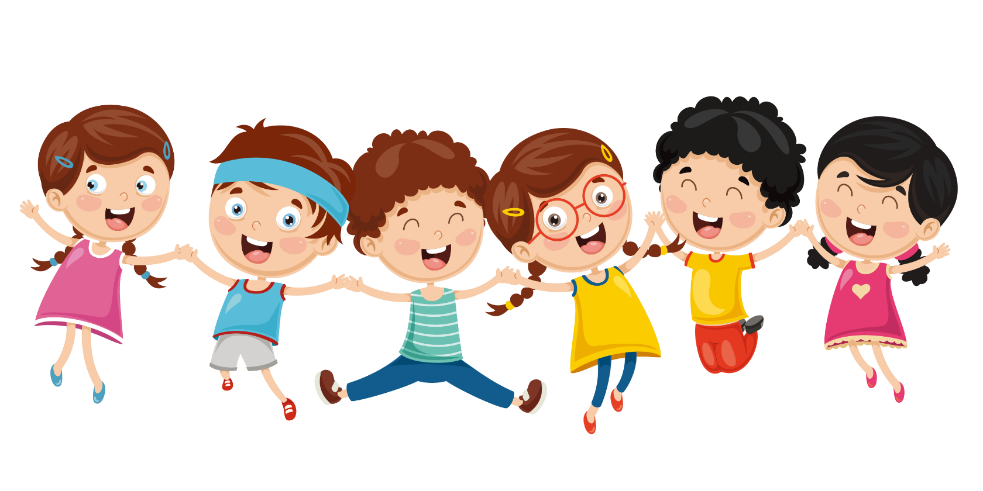 T
H
L